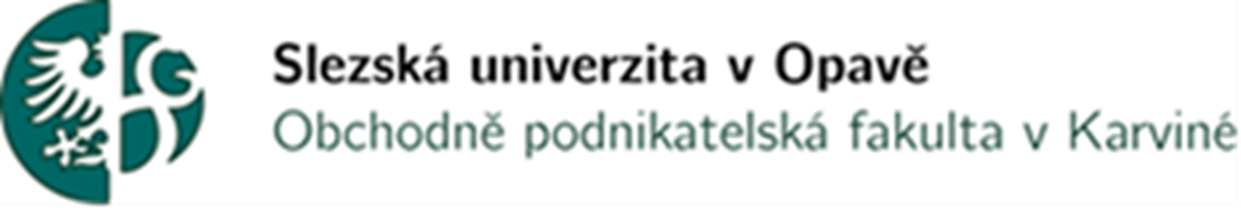 Pokrmy studené kuchyně




Podle Ing. K. Štindlové
studený předkrm, občerstvení, rozšířená snídaně, přesnídávka
rauty, recepce, gardenparty, …
jednoduchá i složitější úprava
barevnost a vhodné kombinace surovin
čerstvé suroviny
Receptury studených pokrmů
Dodržování hygienických zásad
příprava vyžaduje naprostou čistotu, pečlivé a co nejpřísnější dodržování technologických postupů
syrové potraviny = výrazná chuť
chlazení potravin
Úprava drůbeže!
předkrmy se podávají…
dělíme podle použitých surovin
Druhy výrobků
majonézy, marinády, pochoutková másla 
složité saláty, sýrové a masové pěny 
rosoly, aspiky, výrobky z rosolů 
plněná a obložená vejce, zelenina, ovoce 
paštiky, galantiny, fáše 
výrobky ze sýrů, z těst, kaviáru 
obložené chlebíčky, chuťovky, kanapky, mísy
plněné ryby, huspeniny 
úprava studených mas, ryb, drůbeže a zvěřiny
Suroviny
vejce, olej, ryby, maso, zelenina, sýry, uzeniny a ovoce
kaviár a různé druhy korýšů (krabi, krevety, garnáti, humr, langusta, mořský rak)
kyselé okurky, rajčata, hlávkový salát
majonéza 
chuťové doplňky - např. ocet, citrón, želatina, worcester, mletý pepř
1. Druhy zeleniny
syrová (obložení), tepelně upravená (saláty)
čekanka
endivie
papriky
rajčata
saláty – batavia, dubáček, frisée, ledový salát, polníček, radicchio, čerstvé špenátové listy
konzervovaná zelenina – artyčoky,  celer, chřest, hrášek, paprika, rajčata, zeleninové směsi
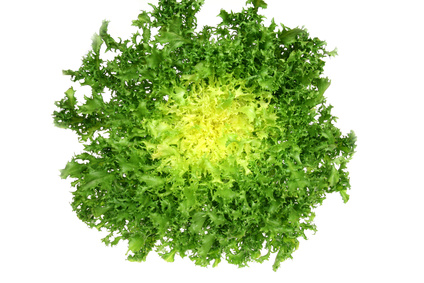 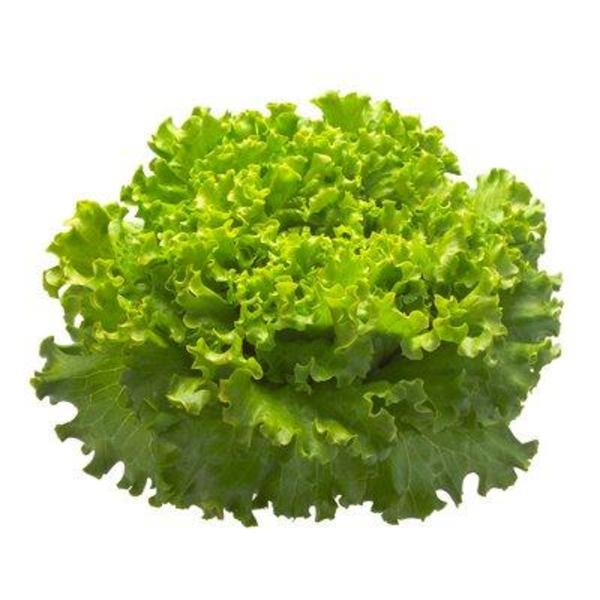 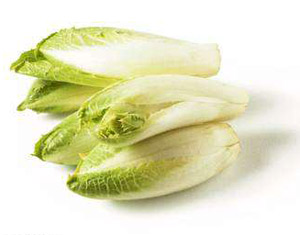 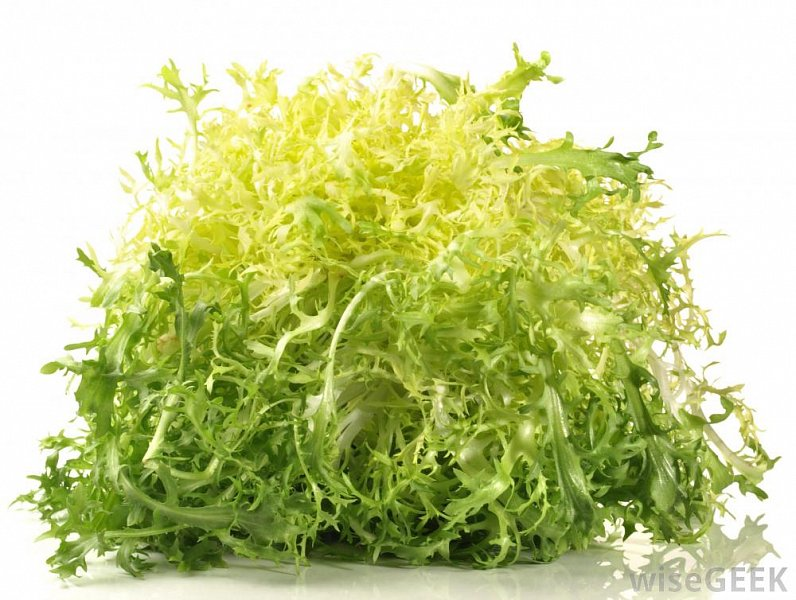 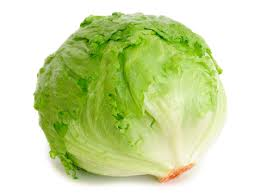 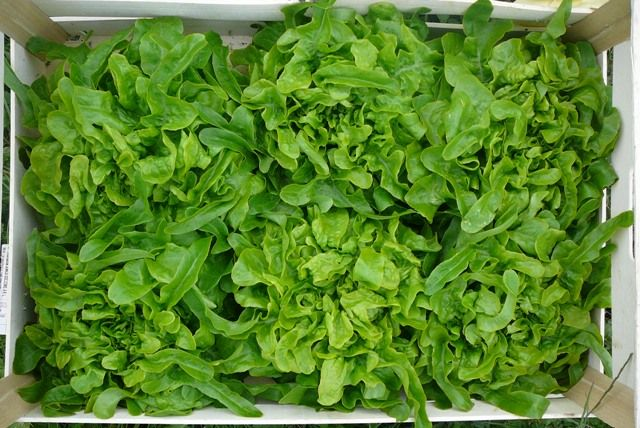 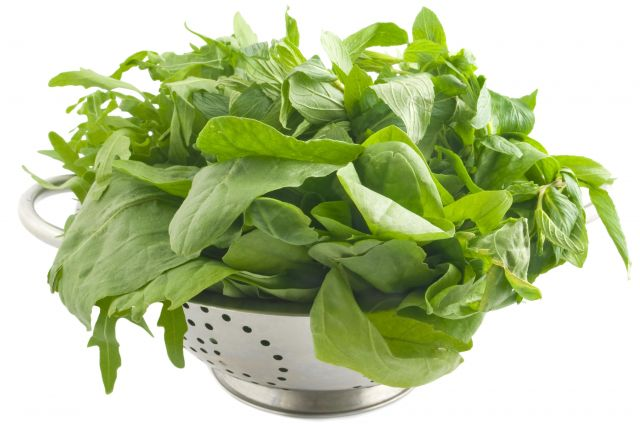 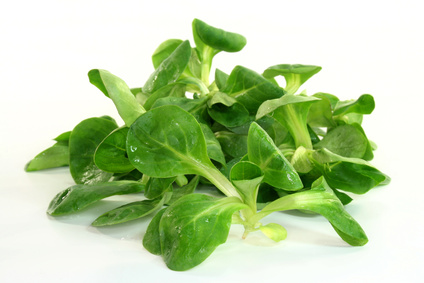 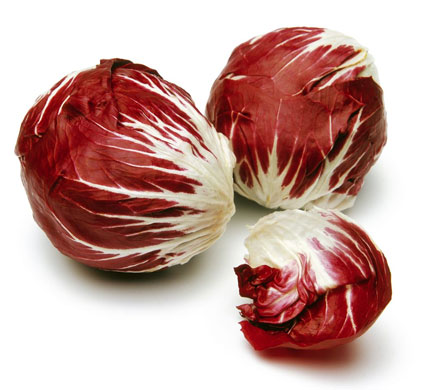 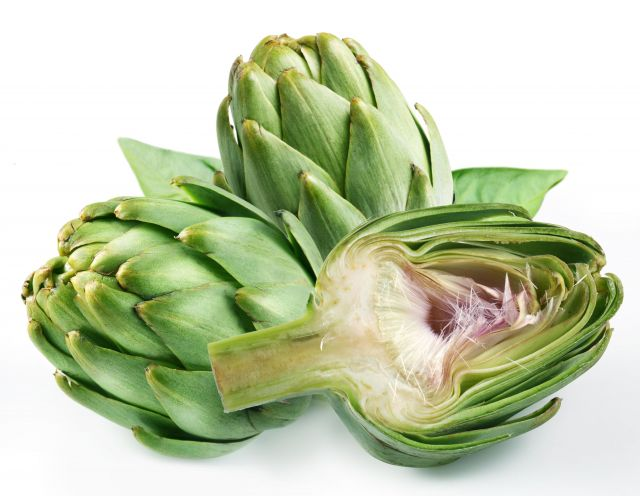 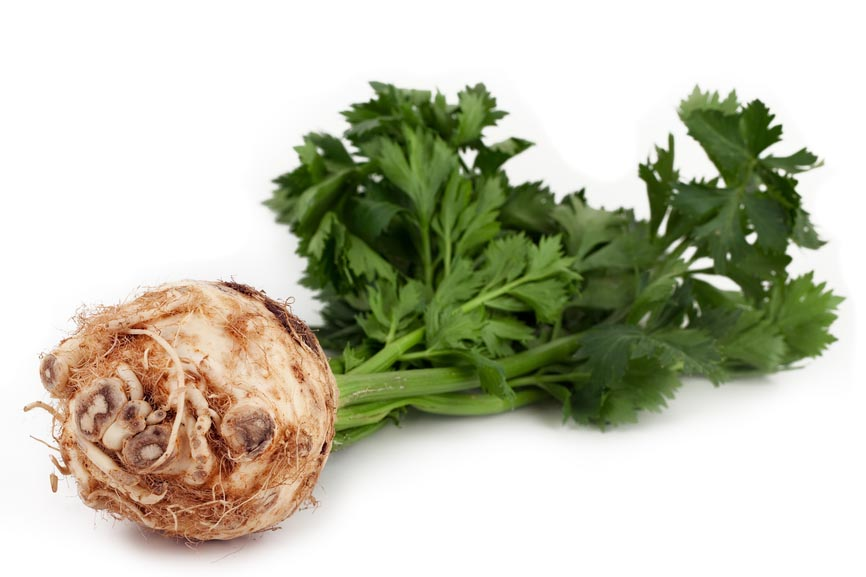 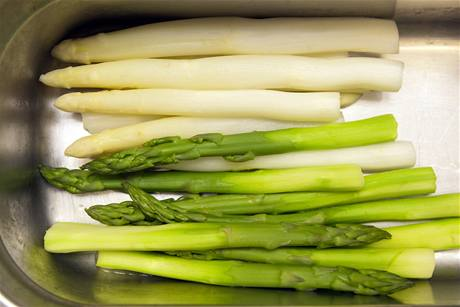 Druhy korýšů
Krabi, krevety, garnáti, humr, langusta, mořský rak
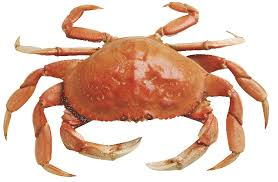 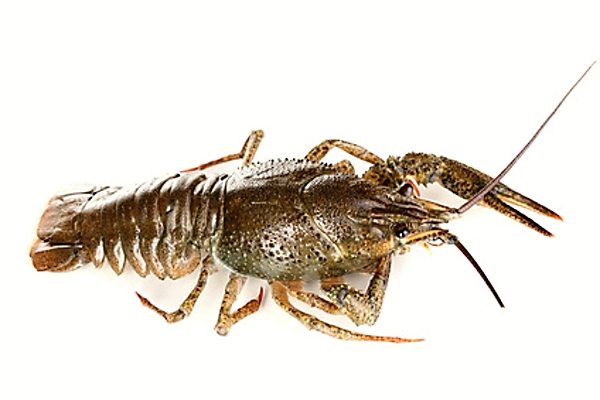 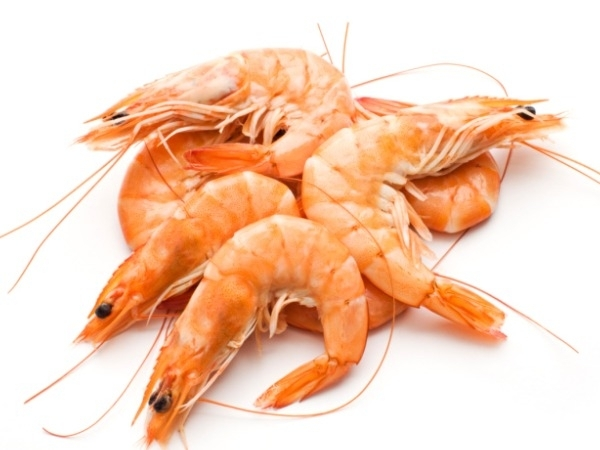 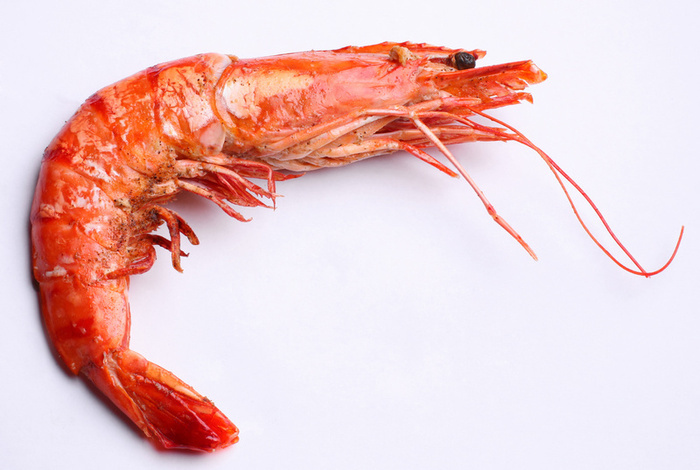 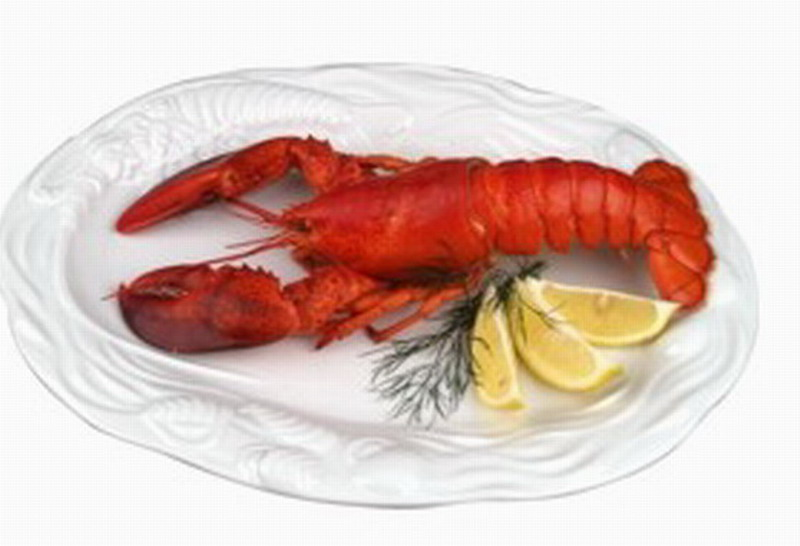 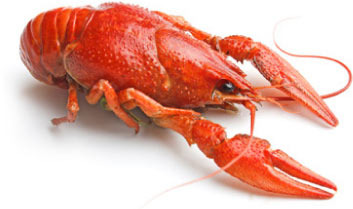 2. Ochucená másla
např. na potírání chleba, hotové máslo balíme do alobalu, dochucení, …
studená i teplá kuchyně
suroviny – česnek, hořčice, křen, sardelky, sardelová pasta, sladká paprika, šunka, losos, humr, zelené natě, bylinky, …
8/10 másla + 2/10 přísady
máslo našleháme + přidáváme suroviny …

bylinkové, česnekové, křenové, humrové, …
3. Máslové pomazánky
k potírání chlebů nebo pečiva
suroviny - máslo, sýry, zelenina
jemná nebo výrazná chuť
rozdíl – ochuc. máslo a pomazánky (obsah másla)

brynzová, hanácká, …
4. Pěny
důležitý výrobek
základ – masa (drůbeží, telecí, uzené, zvěřina, šunka, …) + vejce, plody moře, sýry, …
dochucovadla – koření (pepř, paprika, …), zázvor, …
příprava: máslo nebo rostlinný tuk – našleháme, přidáme suroviny, přidáme šlehačku
ochucení: výrazné koření u játra a masa, jemněji u sýru a tvarohu
hotovou pěnu můžeme doplnit – olivy, kapary, žampiony, …

masová, šunková, čabajková, …
5. Majonézy
dříve se vyráběla ze žloutků, oleje, soli a citronové šťávy
dnes se používá majonéza průmyslově vyrobená

Druhy:
majonéza zlehčená – doplňujeme bílým jogurtem, zakys. smetanou nebo sýrem; spojení a dochucení zeleniny, příprava omáček a zálivek
majonéza vázaná – přidání chladného tekutého aspiku; obložená vejce
majonézový přeliv – rozmícháme s mlékem, octem, a tekutým aspikem = lesklá krycí omáčka
majonézové omáčky – dochucení a doplnění zelenin, masa, ryb, vajec všech technolog. postupů(cibulová, ďábelská, hořčicová, křenová, …)
6. Pomazánky
hustější konzistence než pěny
50% másla + 50% surovin
dělení – dle základu, dle surovin

Druhy: 1) dle základu – máslo nebo rostlinný tuk (vaječná)
                                      - majonéza (s krabím masem a celerem)
                                      - čerstvý měkký sýr (z lučiny s lososem)
                                      - tvaroh měkký (tvarohová)
             2) dle surovin – z masa
                                     - z ryb
                                     - ze sýrů
                                     - z uzenin
                                     - z vajec 
                                     - ze zeleniny
Saláty
suroviny
jednoduché  = jednodruhové
složité = vícedruhové
Jednodruhové saláty
jeden druh potraviny
kořenová, listová, plodová, košťálová zelenina
luštěniny, maso
jako příloha
plníme některé druhy zeleniny, šunkové závitky, …
Saláty složité
více druhů surovin
brambory, zelenina, vejce, sýry, uzené maso, ryby, mořští živočichové, zvěřina, ovoce, …
houby, olivy, mandle
na kostičky, nudličky, plátky, …
spojujeme majonézou
dochucování: ocet, kečup, citron. šťáva, hořčice, víno, ...

druhy:
masové s majonézou (vlašský)
masové bez majonézy (bulharský)rybí (z uzenáčů)
z korýšů (krabí)
zeleninové
těstovinové, rýžové
ovocné – se zálivkou nebo s majonézou
Zásady pro přípravu salátů
čerstvé, jakostní, vychlazené suroviny
syrové potraviny = důkladná předběžná příprava
saláty udržujeme v chladu
krájíme na nudličky, kostičky; strouháme na plátky jemně nebo hruběji
Doplňování a ochucování salátů
doplňujeme cibulí, česnekem, hořčicí, křenem, pepřem, bazalkou, koprem, cukrem, octem, citronovou šťávou, …
zálivky: ocet nebo citronová šťáva, olej, sůl, cukr
zálivky složité z majonézy, zlehčené jogurtem, zakysanou smetanou, …
Saláty z brambor
jednoduchý – uvařené brambory, spařená cibule, pepř, cukr, ocet, olej, (majonéza)
složitý – jako jednoduchý + uvařená koř. zelenina, vejce, hrášek, okurky, …, majonéza
Saláty z různých druhů jatečného masa, vnitřností a vedlejších částí
jatečné maso – hovězí zadní, vepřové – vepřová plec pečená, uzená rolovaná
složité saláty
nepřidáváme majonézu, ale zálivku (hořčice, křen)

saláty z hovězího masa vařeného, pečeného
saláty z masa uzeného a vnitřností, saláty z uzeného jazyka
saláty ze šunky a uzenin, saláty z uzenin
Saláty z drůbeže
maso kuřecí nebo krůtí
úprava - grilování, vaření, opečení
krájíme na kostičky
další suroviny – zelenina, ovoce, tvrdé sýry, uzeniny
majonéza, málo soli, pepř bílý, citron. šťáva, pomeranč. Šťáva

kuřecí salát s celerem a jablky
Saláty z ryb mořských za syrova
klasické úpravy
marinování ryb před přípravou (vývar z kořenové zeleniny, koření a octa) 1 – 3 dny

salát ze sleďů bez majonézy, salát ze sleďů s majonézou, saláty ze sleďů
Saláty z ryb sladkovodních a mořských tepelně upravených vařením
před vařením ryby očistíme
vaříme – spíše táhnout (pošírovat do rybí várky)
cca 15 – 25 min.
měkká ryba, ale nerozpadající se

salát z ryb sladkovodních – s kořenovou zeleninou, zeleninou, spařenou cibulí; sůl, bílý pepř, citronová šťáva, víno
salát z ryb mořských – pošírujeme s bobkovým listem, pepřem celým, novým kořením
salát z kapra, zeleniny, majonézy
salát z mořských ryb s majonézou x bez majonézy
Saláty z ryb konzervovaných
uzené ryby (makrely, ryby konzervované v kovu)

salát z uzené makrely a zeleniny bez majonézy, salát z lososa, olejovek a sardelek
Saláty z mořských plodů
humři, krabi, krevety, langusty
předběžná příprava je rychlá – konzervy nebo zmražené výrobky

humrový salát, krabí salát, krevetový salát, mořský koktajl, salát z mušlí s avokádem
Saláty z měkkýšů (šneků)
speciality studené kuchyně

salát ze šneků jemnější chuti x pikantnější chuti
Saláty ze zvěřiny
předem tepelně upravená dušením x pečením
další suroviny – jablka; brusinkový, jeřabinový, rybízový kompot, pomeranče, mandarinky
lepší jsou bez majonézy

salát zvěřinový s ovocem, salát zvěřinový s jablky a s pikantní zeleninou
Saláty z hub
čerstvé i sušené, pod maso i do polévek a omáček
na saláty houby čerstvé a uvařené a konzervované
saláty z hub macerovaných – žampiony (nakrájíme, pokapeme citron. šťávou nebo octem, olejem, přidáme sůl a pepř), necháme macerovat a pak doplníme cibulí, celerem, hráškem, …
saláty z hub konzervovaných ve sladkokyselém nálevu – přidáme zeleninu
Saláty z luštěnin
součást studeného pohoštění
energeticky vydatné
čočka, fazole
hrách, sója – teplé pokrmy
jednoduché – luštěniny, koření, cibule
složité – koř. zelenina, hrášek, okurky, …

salát čočkový, salát fazolový
Saláty ze sýrů
sýrové saláty z více druhů sýrů s ovocem
studené pohoštění (ne předkrm) – jsou vydatné
náplň zeleniny nebo ovoce
suroviny – těstoviny, šunka, maso, vejce, zelenina, ovoce (jablka, hroznové víno, …)
dochucení sekanou zelenou natí, zálivkami, majonézou

sýrový salát z ementálského sýra s ovocem a majonézou
Saláty z vajec
čerstvá vejce, natvrdo uvařená
saláty složité – více druhů surovin
oloupaná vejce, nakrájená na kostičky
kořenová zelenina, hrášek, pórek, paprika, uzené maso, uzeniny
dochucovadla – sůl, bílý pepř, hořčice, citronová šťáva, ocet
plnění zeleniny, namazání na pečivo

vaječný salát se sladkokyselými okurkami, vaječný salát s pomerančem, hráškem a zlehčenou majonézou
Saláty ze zeleniny
jednoduché i složité
krájíme na kostičky, nudličky, strouháme
zalijeme zálivkou (nálevy nevyléváme)

podle druhu zeleniny, ze které je připravujeme
podle doplnění
podle ochucení
podle způsobu tepelné přípravy
spaření – vroucí vodou spařujeme, přeléváme
blanšírování – velmi krátké povaření (brokolice)
povaření do poloměkka – celer, řepa
povaření do měkka – není vhodné, potraviny by se rozpadaly
Zálivky
důležité při přípravě salátů
jednoduché zálivky – citronová šťáva nebo ocet, sůl, cukr, hořčice, zelené natě
anglická – ocet, sůl, mletý pepř, hořčice, (worchesterská omáčka, pažitka)
česká – ocet, sůl, cukr, málo oleje (u hlávkového salátu)
francouzská – jednoduchá zálivka + francouzská hořčice

složité zálivky – základní zálivka + zelené natě, více koření, kysaná smetana, kečup, …
speciální české zálivky - jablečný křen, octový křen, křenová šlehačka
průmyslově vyráběné zálivky - dresingy
Koktajly
míšený nápoj
pikantní směs potravin a pochutin spojených určitým druhem zálivky
charakter salátu, ale řidší konzistence
suroviny – mořské plody, ryby, šunka, vejce, konzervovaná zelenina, houby, ovoce
vrstvení, hotový salát

Krabí koktajl, krevetový koktajl
Vejce plněná
uvařená natvrdo, oloupaná
rozkrajujeme po délce, příp. na třetiny
vyjímáme žloutky a připravujeme z nich vaječnou fáš
vaječná fáš – našlehané máslo s prolisovanými žloutky, přidáme sůl, hořčici, mletým pepřem, …
pomocí plátěného šátku plníme vejce, slané pečivo, …
vejce zdobená různou náplní – uzený losos, mořské plody, olivy, …
vaječná tlačenka – vaječný salát ztužený želatinou
studené předkrmy z křepelích vajec – ozdoba mís, příprava chuťovek
Plněné zeleniny
oblíbený studený předkrm
avokádo – omyjeme, rozkrojíme po délce, vyjmeme pecku; plníme pěnami nebo pomazánkami; naplníme salátem z dužiny se šunkou
cuketa – rozkrojíme po délce, plníme pěnami , saláty, pomazánkami
fenykl sladký – rozkrojíme, vyjmeme dužinu, plníme pikantními sýrovými a zeleninovými saláty
okurky – omyjeme, neloupeme, krájíme na špalíky, vykrojíme prohlubeninu, kterou plníme
papriky – omyjeme, rozkrojíme, plníme chuťově výraznými pomazánkami
rajčata – skrojíme víčko, vydlabeme vnitřek, plníme pomazánkami i saláty
Rosol
Rosol přírodní  (rosol) – připravený z telecích a vepřových nožiček, kůže
Rosol umělý (aspik) – připravený z vývaru a želatiny


Použití: 
k potírání (leštění) pokrmů
k přípravě rosolové majonézy
k přípravě krycích rosolových omáček
v pevném stavu (vykrajování) ozdob mís
tekutým zaléváme masa, pěny, zeleninu, ovoce
Aspik
Suroviny:
voda, ocet, želatina, cibule, sůl, cukr, nové koření, pepř celý, worcestrová omáčka, bílek

Postup:
Sůl rozpustíme ve vodě, přidáme koření, nakrájenou cibuli, cukr, ocet – vše povaříme. Roztok vychladíme asi na 60 °C a rozpustíme v něm želatinu, nabobtnalou v troše vody.
Hotový aspik procedíme přes čistou utěrku.
Vmícháme rozšlehaný bílek – necháme srazit a pak přecedíme.
Paštiky
z vepřového, telecího, zvěřiny, drůbeže, jater, slaniny
základem je syrové maso, několikrát umleté, prolisované; do hmoty přidáme žloutky nebo celá vejce, dochutíme kořením; doplňujeme (žampiony, sardelemi, vínem, …)
naplníme do tvořítek vytřených olejem, plníme jen částečně a zakryjeme pergamenovým papírem
tepelně upravujeme v páře, vodní lázni, pečeme (v těstě)
podáváme vychlazené
Galantiny
z vykostěné drůbeže, telecí hrudí, vepř. bůčku, 
plníme fáší
maso upravíme do plátu, naplníme fáší, zformujeme do tvaru drůbeže, zašijeme, zabalíme do ubrousku, vaříme ve vývaru 3 – 4 hodiny
po vychladnutí krájíme na řezy (příčně)
Fáše
podobná příprava jako u paštik
mleté maso, namočená žemle, vaječný žloutek, koření
suroviny promícháme, necháme v chladu odležet, dále tepelně neupravujeme

použití: náplně při výrobě galantin
Kanapky, Chlebíčky, Chuťovky
kanapky – malé obložené chlebíčky (kulaté, oválné, hranaté)
                    - opečené, obložené, ozdobené

chlebíčky – z veky, toastového chleba
                      - čtverce, obdélníky, kolečka

chuťovky – jako kanapky, ale neopečené pečivo
Obložené mísy
uzeniny, sýry, galantiny, paštiky, plněná masa, …
doplňujeme čerstvou zeleninou

druhy:
nářezy – z různých druhů uzenin, majonéz. Salátů, zeleniny
švédská mísa  - složena ze složitějších výrobků z ryb, plněných vajec
                             - malé porce v aspiku, s pěnou, …
mísy předkrmové – z několika druhů pikantních malých výrobků
mísy pro slavnostní stolování a výstavní mísy – z různých výrobků
Studené předkrmy
připravujeme z vajec, ryb, korýšů, mas, salátů, pochoutkových másel, sýrů, zeleniny, ovoce, …
zpestřujeme uzenářskými výrobky, obloženými chlebíčky, kanapkami, plněnými paštičkami, galantinami, paštikami, pěnami, …
Teplé předkrmy
Připravujeme z vajec, těstovin, rýže, zeleniny (chřest, artyčoky, …), ryb, husích jater, …

z vajec – zapečené v miskách (gratinkách), vejce zastřená, vaječné omlety
z ryb  - na modro, na másle, s bylinkovým máslem
z těstovin – špagety na boloňský způsob, pelmeně, …
z rýže – rizoto
ze zeleniny – artyčoky, chřest
ostatní – paštičky, ragú, salpikon, salmis
Salmis
masové kašoviny připravené z pečeného nebo dušeného masa  vnitřností
maso jemně pomeleme, prolisujeme
vážeme chuťově významnými  a dobře provařenými omáčkami
podáváme jako předkrm – na toastech, krutonech nebo jako doplněk k minutkovým pokrmům
Salpikony
druh jemnějšího ragů
liší se výraznou chutí, bohatší sestavou vložek, které musí být jemně nakrájené
vážeme dobře provařenými hustými omáčkami
k přípravě používáme všechny druhy jatečného masa, ryby, drůbež, zvěřinu, vnitřnosti
doplňujeme houbami, zeleninou (chřest, artyčoky, karotka, …)
podáváme jako teplý předkrm nebo teplý mezichod
Paštičky
http://www.ceskatelevize.cz/porady/10567271931-vse-o-vareni/6711-recepty/2446-pasticky-z-listoveho-testa/
z listového těsta vykrájíme kolečka, která potřeme vejcem
poté vykrojíme další kolečka, z nichž vykrojíme menší kolečka, aby nám vznikl kroužek, nímž překryjeme vejcem potřená kolečka
kolečka necháme mrznout
poté je přendáme do trouby a pečeme 8 minut při 200 stupních
Ragů
pochází z francouzské kuchyně
zadělávaný pokrm hustější konzistence
připravujeme z jednoho nebo více druhů jemného masa + různé doplňky a přísady (žampiony, zelenina, koření)
složky ragů krájíme na větší kousky asi o hraně 1 cm
druhy – bílé – vážeme bílými omáčkami (bešamel, velouté, holandská)
                - hnědé – vážeme hnědými omáčkami (španělská)
Úprava pokrmů v papilotě
pergamenový papír
ve tvaru srdce
připravujeme (dohotovujeme) již předem upravené pokrmy, často i přílohu a část šťávy
papilotu potíráme tukem, na jednu polovinu naskládáme pokrm, přehneme druhou polovinou papiloty a dobře uzavřeme
dáme na mísu (talíř) a vložíme do trouby
horkým vzduchem  se papilota nafoukne a mírně zhnědne, nesmí shořet
nenafoukne-li se, je špatně zabalená a aromatické látky unikly
překládáme na stříbro a otevíráme před hostem
část překládáme, zbytek uzavřeme
Úprava pokrmů v alobalu
hliníková folie
můžeme péct v troubě, na roštu, rožni, na ohništi, na pánvi
alobal chrání pokrmy před připálením
pokrmy jsou šťavnaté, aromatické – současně se pečou i dusí
doba přípravy - u porcovaných syrových pokrmů je stejná jako u minutek
nepřipravujeme tučná masa – připaluje se
alobal před úpravou potíráme tukem, porce kořeníme, potíráme tukem, otevíráme až před hostem (jednoporcovky)
u větších kusů alobal používáme jako ochranu před spálením
před dopečením otevíráme – aby se dopekla kůrka
Grilování
tepelná úprava na roštu nebo rožni
potraviny vkládáme do vyhřátého prostředí (180 – 230 °C)
na povrchu se vytvoří ochranná kůrka
pokrmy jsou atraktivní, chutné, s nízkým obsahem tuku, zachovávají si výživnou hodnotu
Úprava pokrmů na roštu
= mřížka
pokrmy připravujeme z masa okořeněného, odleželého, potíráme tukem
připravujeme hlavně plátky – menší kusy
opékáme po obou stranách, do masa nepícháme
správnost upečeného zjistíme podle barvy nebo hmatem
můžeme péct i v alobalu
Úprava pokrmů na rožni
= kovová tyč
maso se při úpravě otáčí, zabezpečujeme vidlicemi nebo drátěnými košíky
maso je předem okořeněné, proleželé, marinované
při pečení potíráme tukem (chutnější a nevysušuje se)
pod grilem je miska na odkapávající tuk
pokrmy připravujeme vcelku – kuře, ryby, kýta, pečeně, sele
můžeme zakrýt alobalem
Convenience
angl. výraz pro pohodlí, výhodu, přiměřenost, pohodlnou úpravu
potraviny které jsou nějakým způsobem ošetřené nebo zpracované
předem upravené polotovary
přispívají ke zjednodušenému výrobnímu procesu

Druhy:
částečně zpracované výrobky (rýže, těstoviny, …)
napůl zpracované produkty (vývar v kostce, polévka v sáčku, …)
výrobky připravené k použití (instantní výrobky – pouze ohřejeme)
výrobky k přímé konzumaci (pečivo, sýr, máslo, …)

Výhody: ekonomické, kuchyňsko-technické (kvalitní receptura, málo pracovních úkonů), hygienicko-bakteriologické (permanentní kontroly)
Děkuji za pozornost
